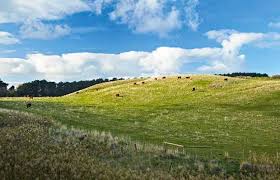 Over the fence
90155: 
Demonstrate knowledge of pasture/crop management practices
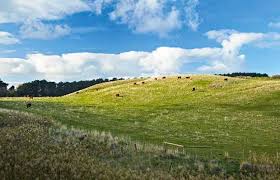 Introduction
New Zealand is world renowned as a leader in the areas of pasture and crop production. The management of pastures and crops in order to maximise production is of particular importance to the individual farmer and to the wider agricultural sector. 

This assessment activity requires you to demonstrate your knowledge of the management practices used in pasture/crop production by presenting a report on the production of pasture on two neighbouring properties.
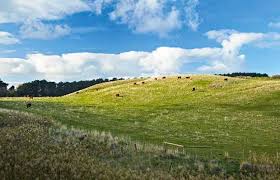 Conditions
This is an individual assessment task. All written material must be completed by you, either handwritten or typed in your own words.

The report could be in the form of an a written report using the supplied sheets.

Information on the current pasture/crop management practices of the two properties is provided.

Written work cut and pasted, photocopied or obtained from other sources, will not be accepted as this is someone else's work.
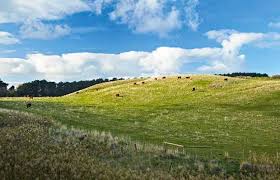 TaskYou are a farm advisor whose job is to provide help and advice to farmers when they have particular farm issues to solve.Consider the information in the table below. It relates to two neighbouring properties.
Homebrook Farm
runs a sheep-breeding unit
starts lambing in early August
has silt loam soil – some paddocks get very waterlogged during the winter
has a soil pH in the range of 5.9–6.3;
has an annual programme of renewing old, unproductive pasture by planting a winter-feed crop and then re-sowing in the spring by cultivating the paddocks and sowing new, more productive cultivars;
applies lime as indicated by soil tests carried out prior to the topdressing of both the lime and required phosphate fertilisers;
makes no hay or silage;
tends to “set stock” sheep from July onwards, once the winter crop has been eaten.
Riverview Farm
runs a cattle-finishing unit;
aims to sell most of the stock in September/October (when prices tend to be at their highest);
has silt loam soil with open drains in the wet areas;
has a high level of weed control (mainly of thistles) over the summer months; 
no lime used, but applies fertiliser annually at maintenance rates and also uses some urea;
conserves surplus grass as hay in early summer, and this is fed out in the winter;
purchases replacement stock (yearlings) in August/September;
ryegrasses any pastures that have been damaged by pugging by broadcasting and harrowing in high yielding, new ryegrass cultivars.
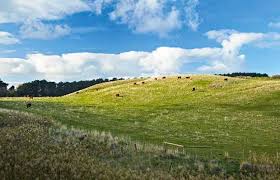 NOTE: In your report to the farmers, you must include at least ONE management practice from each of the following:
Management practices used to establish pasture/crop, for example, species/cultivar selection, seedbed preparation, the selection of quality seed (as determined by a purity and germination certificate), and seed sowing.

Management practices used to maximise pasture/crop growth, for example, irrigation, drainage, liming, fertiliser application, weed control, pest control, and grazing management.

Management practices used to maximise production/yield, for example, controlled grazing systems, conservation of various forms of hay and silage, stock buying/selling policies, and harvesting and storage.
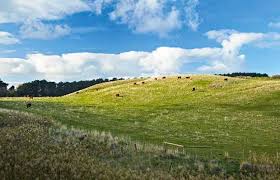 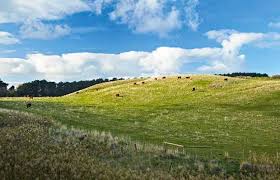 TASK  You are to produce a single presentation to both farmers. This could be in the form of an a written report.
Farm Name:                                                                          .	
2. Describe what the farmer is doing OR not doing when managing the established pastures that could cause the low pasture availability in winter.


3. Name a management practice the farmer should use when managing the established pastures, either a new practice OR a change to an existing practice, that will help increase pasture availability in winter.

Name:                                                                          .

Aim: (what is the farmer wanting to do):


Describe how this management practise should be carried out on the farm - (how to do this).



4. Explain how this management practice will help overcome the lack of pasture in winter.
Identify at least three management practices (new practices or alterations to existing practices) that could be introduced to encourage greater pasture growth on either farm.

Explain what each is currently doing (or not doing) on their farm that may be causing low pasture levels.

Describe how these management practices are carried out, so that each farmer knows what to do.

Explain why these management practices are carried out.

Select and justify the use of ONE of the management practices (new practices or alterations to existing practices) you are recommending for one of the farms. 
 Your justification should explain why the selected practice is the best option to ensure that the farm to which the selected management practice applies will have enough winter feed for its animals and therefore overcome the current winter feed deficit problem. Consider why it is better than either of the other two.